MESA Operations
Operations Subcommittee Report
Follow-up calls 
Exam 6
Core and Ancillary Study Progress
Alerts	
Results Reporting
CT Report
Radiation Exposure
Protocol Violations
Participant Relations Committee
Follow-up Call Retention
Retention = Completed / (Enrolled – Dead)
Follow-up Retention by Ethnicity
Retention = Completed / (Enrolled – Dead) except FU 15 (windowed)
[Speaker Notes: done]
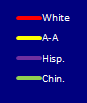 Follow-up Retention by Site
Retention = Completed / (Enrolled – Dead) except FU 18 (windowed)
[Speaker Notes: Cut and paste]
Follow-up 18 Completion by Site
Includes only active (no study drop outs) participants, regardless of contact window.
Follow-up
FU17 Ended August 14, 2016 
Asks participants for permission to send letter or brochure to MESA Contacts to inform them about MESA and their role as a Contact.
FU18 Started August 15, 2016 
Scheduled Exam 6 and asks participants stroke symptom and medical literacy questions.
FU19 Scheduled to start August 15, 2017
Proposals for new follow-up questions are being collected for review in early May
[Speaker Notes: FU 16 started October 2014 
Ended 7 months early in August 2015 to accommodate new MESA 3 FU schedule (one FU call per year, starting and ending in August)
Includes medications inventory, new questions for gout, food security, e-cigarette use, blood thinner/anticoagulant use]
Exam 6 Completion
As of 4/9/2017, 1413 participants completed Exam 6 core exam. Retention is currently at 90% of the target.
Exam 6 Completion
Exam 6 Core Exam
Exam 6 Core Completion
Exam 6 Ancillary Study Completion
[Speaker Notes: *Epi of Athero and MESA INVITE Ancillary Studies started just recently; selected participants will return to clinic to complete 
  exam components.
**Participants who are selected and ineligible for Lung CT with contrast are considered for Lung CT w/o contrast.]
Exam 6 Ancillary Study Completion
[Speaker Notes: *Epi of Athero and MESA INVITE Ancillary Studies started just recently; selected participants will return to clinic to complete 
  exam components.
**Participants who are selected and ineligible for Lung CT with contrast are considered for Lung CT w/o contrast.]
Exam 6 Ancillary Study Completion
[Speaker Notes: *Epi of Athero and MESA INVITE Ancillary Studies started just recently; selected participants will return to clinic to complete 
  exam components.
**Participants who are selected and ineligible for Lung CT with contrast are considered for Lung CT w/o contrast.]
Exam 6 Alerts
[Speaker Notes: Karen to update Lung CT Alerts]
Lung CT Alerts
Local Reading: Johns Hopkins and Northwestern
Central Reading (at Columbia): Wake Forest, Columbia, Minnesota, and UCLA
Exam 6 Results Reporting
CT Report
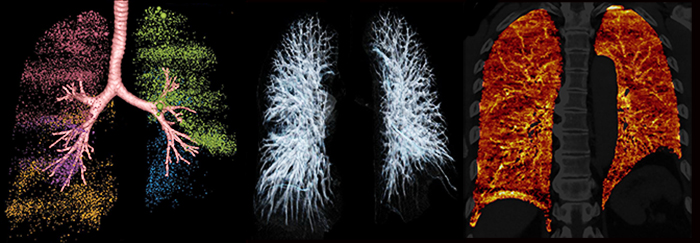 Total CT Radiation to Date vs Approved Limits
Each site has a consented dose of 6.5mSv
Average  Total Dose per Subject
Contrast Subjects at Force sites: ~4.39 mSv
Contrast Subjects at Flash sites: ~2.53 mSv

Non-Contrast Subjects at Force sites: ~2.33 mSv
Non-Contrast Subjects at Flash sites: ~3.11 mSv
[Speaker Notes: Additional Exclusions:

Lung CT with contrast exclusions:
Latest BMI > than  35
Latest eGFR < than 60
Has pacemaker or defibrillator
Enrolled in COPD2
Selected for Late COPD2

Lung CT w/o contrast exclusions:
Selected for Late COPD2
Selected for & completes Exam 6 lung CT with contrast
Completed COPD2 chest CT

PET (Columbia) exclusions:
Age < 60 or > 90 years
Carotid plaque documented by ultrasound 
Weight > 300 lbs (scanner limit)
Metal implant incompatible with MRI scanning
Physical or cognitive impairment that would prevent giving consent or completing the PET-MRI procedure
insulin use for treatment of diabetes (because of challenges in performing the PET-MRI scan in the fasting state) 
Cumulative radiation >20 mSv of radiation from CT scans in MESA over the duration of the study (approximately 5% of the cohort),
 
Amyloid-PET (Wake) exclusions:
TBD – Mainly cumulative radiation > 20 mSV
Per Tim Hughes: Estimated radiation = 3.5 mSv]
Cumulative Radiation to Date
Maximum Radiation Limit for a participant on study from Exam 1 – Exam 6 ~32 mSv.
No participants have reached this maximum
Protocol Violations
2 high-level protocol violations (both reported to OSMB, IRBs)
JHU – Total dose ended up 8.07 mSv 
WFU – Subject was scanned with contrast although eGFR was below 60 (58) 

Low-level protocol violations
1 total subject – Scan was performed but data is unavailable
3 total subjects - Incorrect Protocol Used (total dose did not exceed consented dose; scans usable)
33 total subjects  - Scans started more than 2cm above apices or ended more than 5cm past base of lung (total dose did not exceed consented dose)
Conclusions
Exam 6 generally going well
Reading times improving
Need to plan for home visit
Ancillary study components?
Thank your coordinators!
Participant Relations Committee
Letters to MESA Contacts
FU17 asks permission from participants to send letter or brochure to MESA Contacts (also added as an Exam 6 ICF item)
Letter is currently under IRB review
Participant Website Updates
Spanish/Chinese translations now available for main participant webpages
Article summaries and press releases are added monthly
Participant Relations Committee
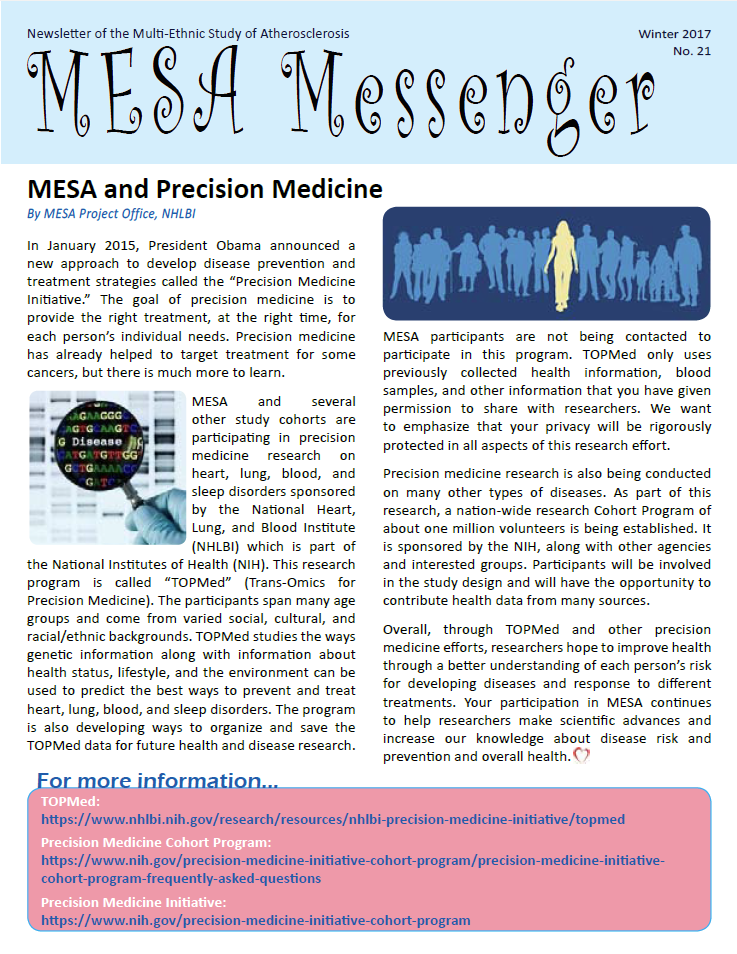 Newsletter
Mail in January 2017
Articles include
Precision Medicine initiative
Sleep disturbances and health
Detection of damaged heart muscle using MRI
Next newsletter planned for June 2017
One newsletter per year planned for remainder of MESA 3 contract